Hofstede’s cultural model
The Onion Model of Culture (Hofstede, 1991)
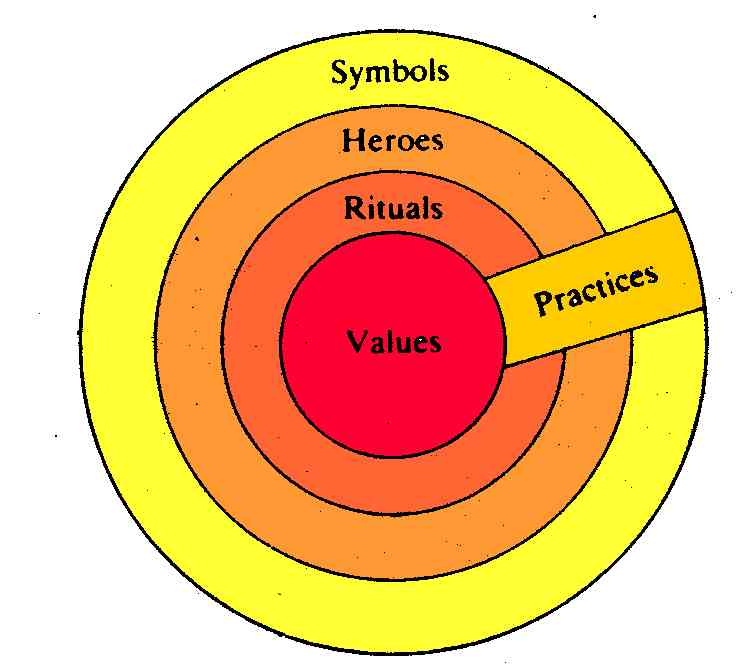 Hofstede’s 6-D model
The four core dimensions are power distance, individualism versus collectivism, masculinity versus femininity and uncertainty avoidance.  
Partly in response to the criticisms mentioned above, a fifth dimension focused on long and short term time orientation based initially on a survey developed with Chinese employees was later added.  
In 2010 a sixth dimension was added to the model, Indulgence versus Restraint.
Power Distance
Power Distance Index (PDI) is the extent to which the less powerful members of organizations and institutions (like the family) accept and expect that power is distributed unequally. 
This represents inequality (more versus less), but defined from below, not from above. It suggests that a society's level of inequality is endorsed by the followers as much as by the leaders. 
Power and inequality, of course, are extremely fundamental facts of any society and anybody with some international experience will be aware that 'all societies are unequal, but some are more unequal than others'.
Power distance
A High Power Distance ranking indicates that inequalities of power and wealth have been allowed to grow within the society. These societies are more likely to follow a caste system that does not allow significant upward mobility of its citizens. 
A Low Power Distance ranking indicates the society de-emphasizes the differences between citizen's power and wealth. In these societies equality and opportunity for everyone is stressed.
Individualism
Individualism (IDV) on the one side versus its opposite, collectivism, that is the degree to which individuals are integrated into groups. 
On the individualist side we find societies in which the ties between individuals are loose: everyone is expected to look after him/herself and his/her immediate family. 
On the collectivist side, we find societies in which people from birth onwards are integrated into strong, cohesive in-groups, often extended families (with uncles, aunts and grandparents) which continue protecting them in exchange for unquestioning loyalty. 
The word 'collectivism' in this sense has no political meaning: it refers to the group, not to the state. Again, the issue addressed by this dimension is an extremely fundamental one, regarding all societies in the world.
Individualism
A High Individualism ranking indicates that individuality and individual rights are paramount within the society. Individuals in these societies may tend to form a larger number of looser relationships. 
A Low Individualism ranking typifies societies of a more collectivist nature with close ties between individuals. These cultures reinforce extended families and collectives where everyone takes responsibility for fellow members of their group.
Masculinity
Masculinity (MAS) versus its opposite, femininity, refers to the distribution of roles between the genders which is another fundamental issue for any society to which a range of solutions are found. 
The IBM studies revealed that 
(a) women's values differ less among societies than men's values; 
(b) men's values from one country to another contain a dimension from very assertive and competitive and maximally different from women's values on the one side, to modest and caring and similar to women's values on the other. 
The assertive pole has been called 'masculine' and the modest, caring pole 'feminine'. The women in feminine countries have the same modest, caring values as the men; in the masculine countries they are somewhat assertive and competitive, but not as much as the men, so that these countries show a gap between men's values and women's values.
Masculinity
A High Masculinity ranking indicates the country experiences a high degree of gender differentiation. In these cultures, males dominate a significant portion of the society and power structure, with females being controlled by male domination. 
A Low Masculinity ranking indicates the country has a low level of differentiation and discrimination between genders. In these cultures, females are treated equally to males in all aspects of the society.
Uncertainty avoidance
Uncertainty Avoidance Index (UAI) deals with a society's tolerance for uncertainty and ambiguity; it ultimately refers to man's search for Truth. It indicates to what extent a culture programs its members to feel either uncomfortable or comfortable in unstructured situations. Unstructured situations are novel, unknown, surprising, different from usual. 
Uncertainty avoiding cultures try to minimize the possibility of such situations by strict laws and rules, safety and security measures, and on the philosophical and religious level by a belief in absolute Truth; 'there can only be one Truth and we have it'. People in uncertainty avoiding countries are also more emotional, and motivated by inner nervous energy.
Uncertainty avoidance
The opposite type, uncertainty accepting cultures, are more tolerant of opinions different from what they are used to; they try to have as few rules as possible, and on the philosophical and religious level they are relativist and allow many currents to flow side by side. People within these cultures are more phlegmatic and contemplative, and not expected by their environment to express emotions.
Uncertainty avoidance
A High Uncertainty Avoidance ranking indicates the country has a low tolerance for uncertainty and ambiguity. This creates a rule-oriented society that institutes laws, rules, regulations, and controls in order to reduce the amount of uncertainty. 
A Low Uncertainty Avoidance ranking indicates the country has less concern about ambiguity and uncertainty and has more tolerance for a variety of opinions. This is reflected in a society that is less rule-oriented, more readily accepts change, and takes more and greater risks.
Long-term orientation
Long-Term Orientation (LTO) versus short-term orientation: this fifth dimension was found in a study among students in 23 countries around the world, using a questionnaire designed by Chinese scholars. 
It can be said to deal with Virtue regardless of Truth. Values associated with Long Term Orientation are thrift and perseverance; values associated with Short Term Orientation are respect for tradition, fulfilling social obligations, and protecting one's 'face'. Both the positively and the negatively rated values of this dimension are found in the teachings of Confucius, the most influential Chinese philosopher who lived around 500 B.C.; however, the dimension also applies to countries without a Confucian heritage.
Long-term orientation
A High Long-Term Orientation ranking indicates the country prescribes to the values of long-term commitments and respect for tradition. This is thought to support a strong work ethic where long-term rewards are expected as a result of today's hard work. However, business may take longer to develop in this society, particularly for an "outsider". 
A Low Long-Term Orientation ranking indicates the country does not reinforce the concept of long-term, traditional orientation. In this culture, change can occur more rapidly as long-term traditions and commitments do not become impediments to change.
Indulgence vs restraint
Indulgence societies tend to allow relatively free gratification of natural human desires related to enjoying life and having fun whereas Restraint societies are more likely to believe that such gratification needs to be curbed and regulated by strict norms.
Indulgence vs restraint
Indulgent cultures will tend to focus more on individual happiness and well being, leisure time is more important and there is greater freedom and personal control. 
This is in contrast with restrained cultures where positive emotions are less freely expressed and happiness, freedom and leisure are not given the same importance.
Great Britain vs Romania
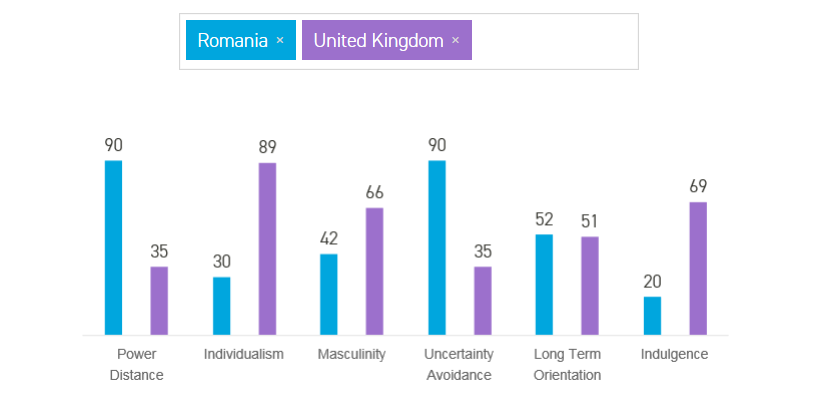 https://www.hofstede-insights.com/product/compare-countries/